北京石油化工学院
2020年春季学期第十五周线上教学情况通报
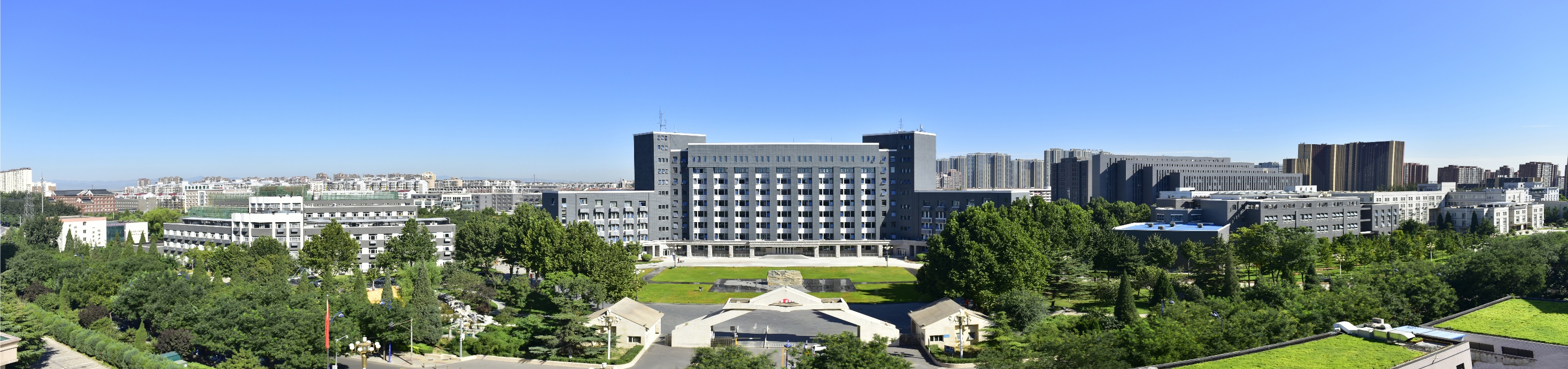 1.云班课使用情况          2.班课资源统计           3.班课教学活动统计
4.班课试题统计              5.班课活跃指数           6.教学检查情况
教务处
2020年6月4日
第十五周全校活跃云班课数
01.
云班课
使用情况
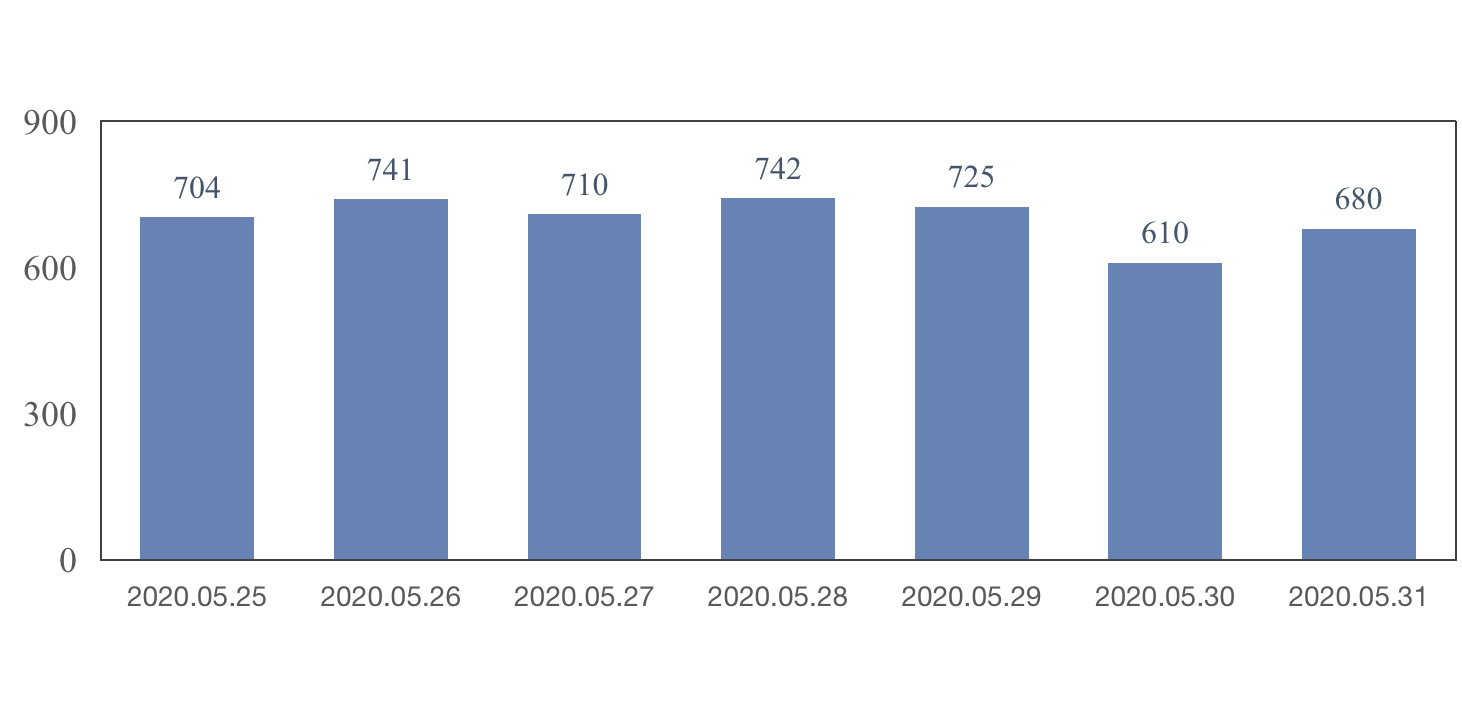 2019-2020学年春季学期第十五周
全校活跃的云班课数日均702门
日均活跃班课数较上周基本持平
第十五周各教学院（系）活跃云班课数
01.
云班课
使用情况
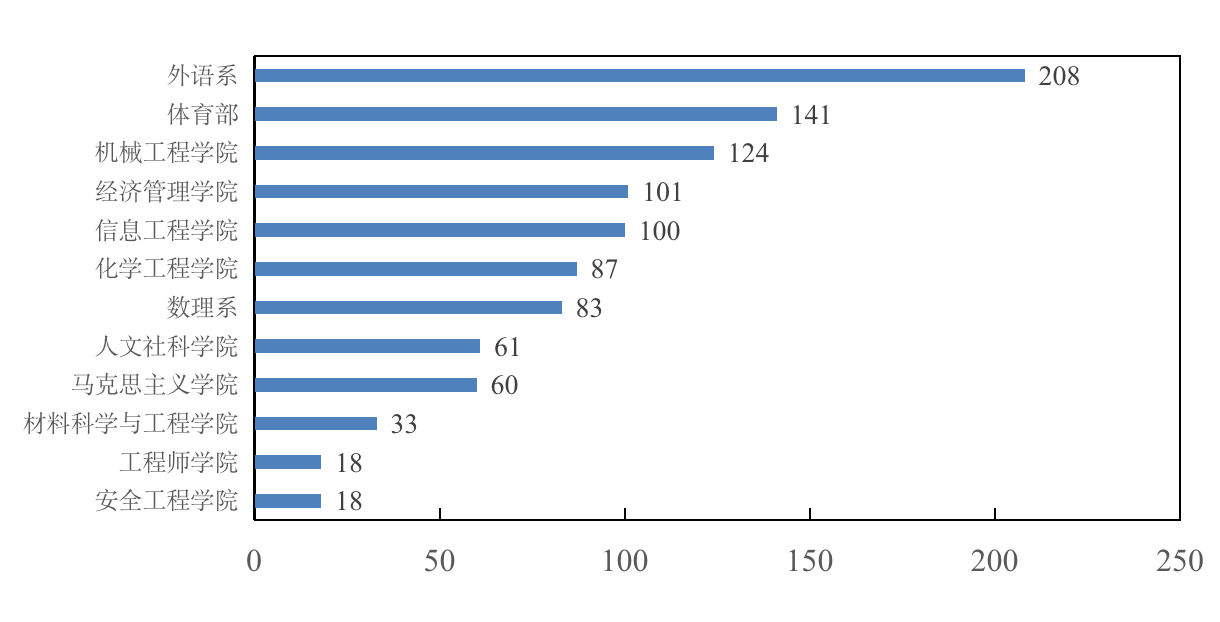 2019-2020学年春季学期第十五周
云班课上活跃的班课数为1034门
较上周减少26门
包括理论课、部分实践课、
毕业设计、研究生课程等
活跃云班课是开展教学活动的班课。
教学计划内第十五周应开教学班数与实开云班课数
01.
云班课
使用情况
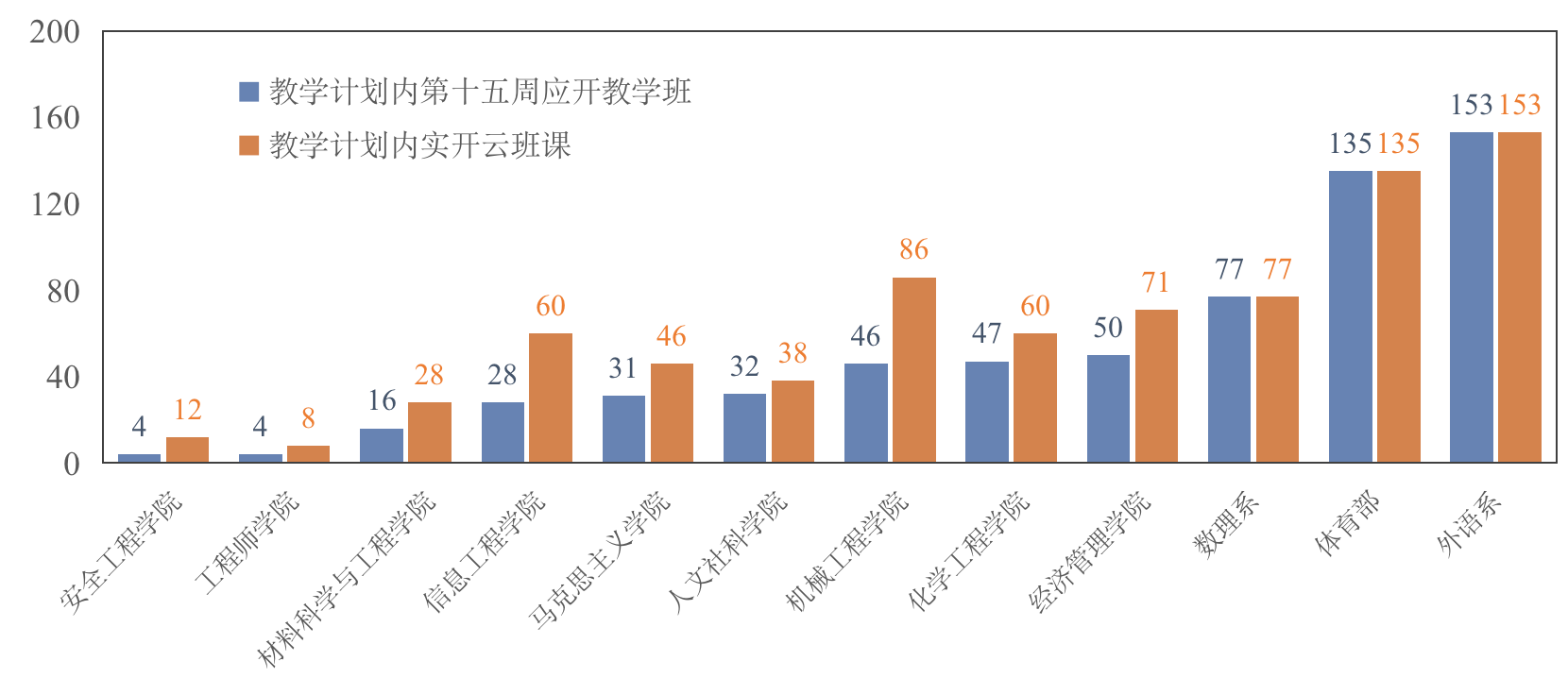 2019-2020学年春季学期第十五周
全校应开教学班数623门
实开云班课数774门
第十五周全校云班课新发布资源类型分布
02.
班课资源统计
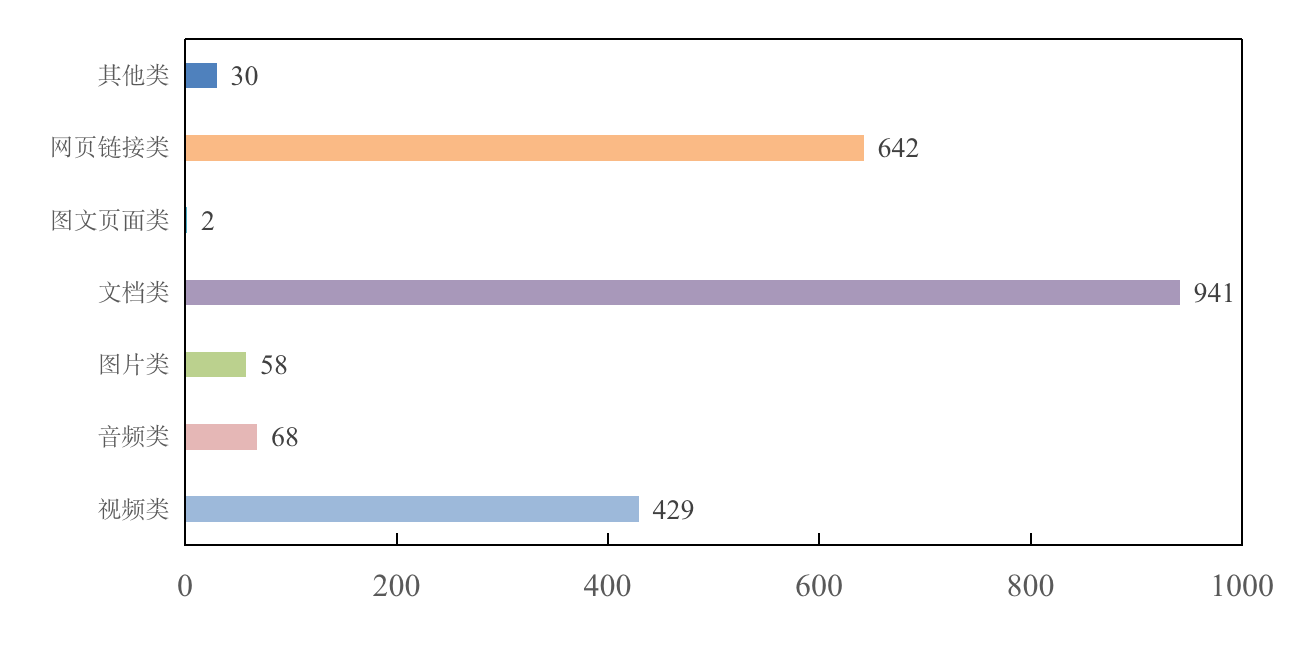 2019-2020学年春季学期第十五周
全校云班课新发布资源2170个
较上周增加236个
环比增长12%
第十五周各教学院（系）云班课新发布资源数统计
02.
班课资源统计
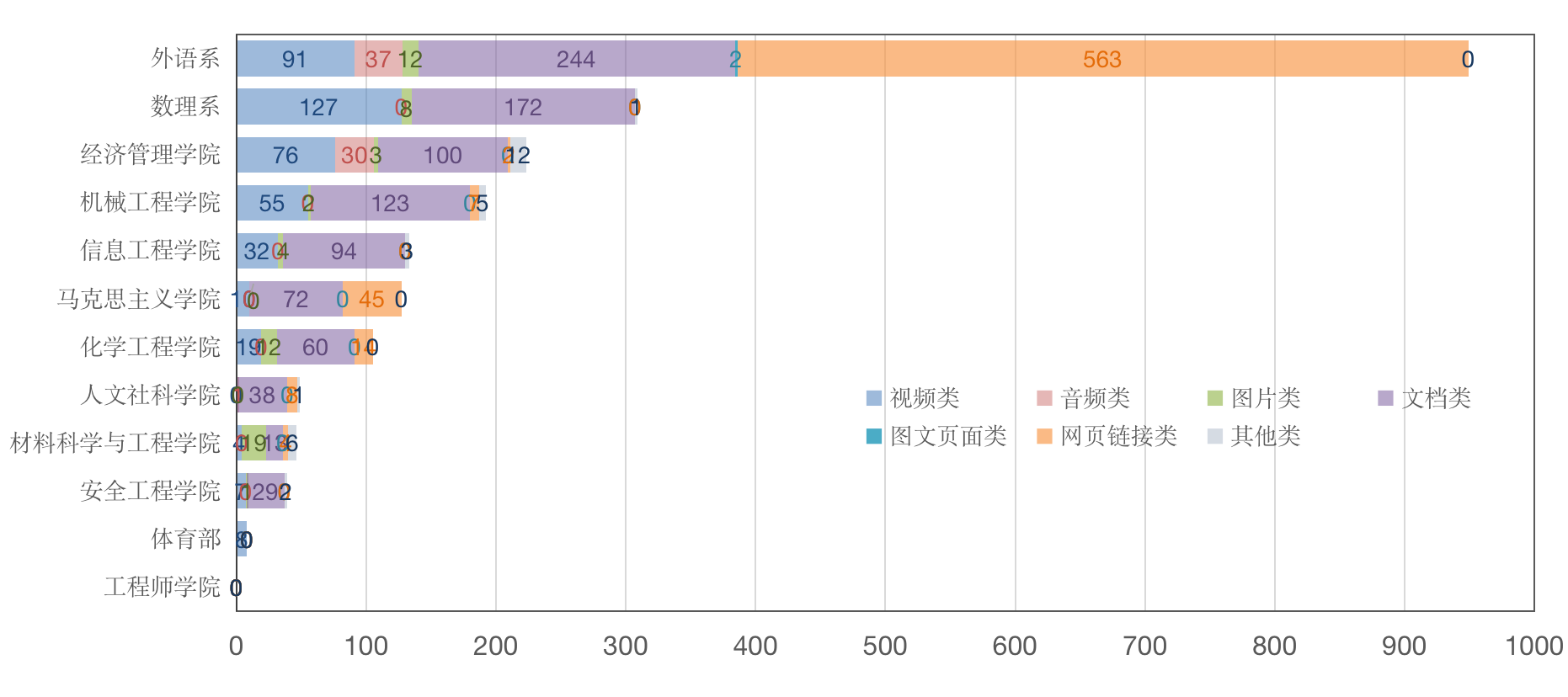 第十五周各教学院（系）平均每门云班课新发布资源数统计
02.
班课资源统计
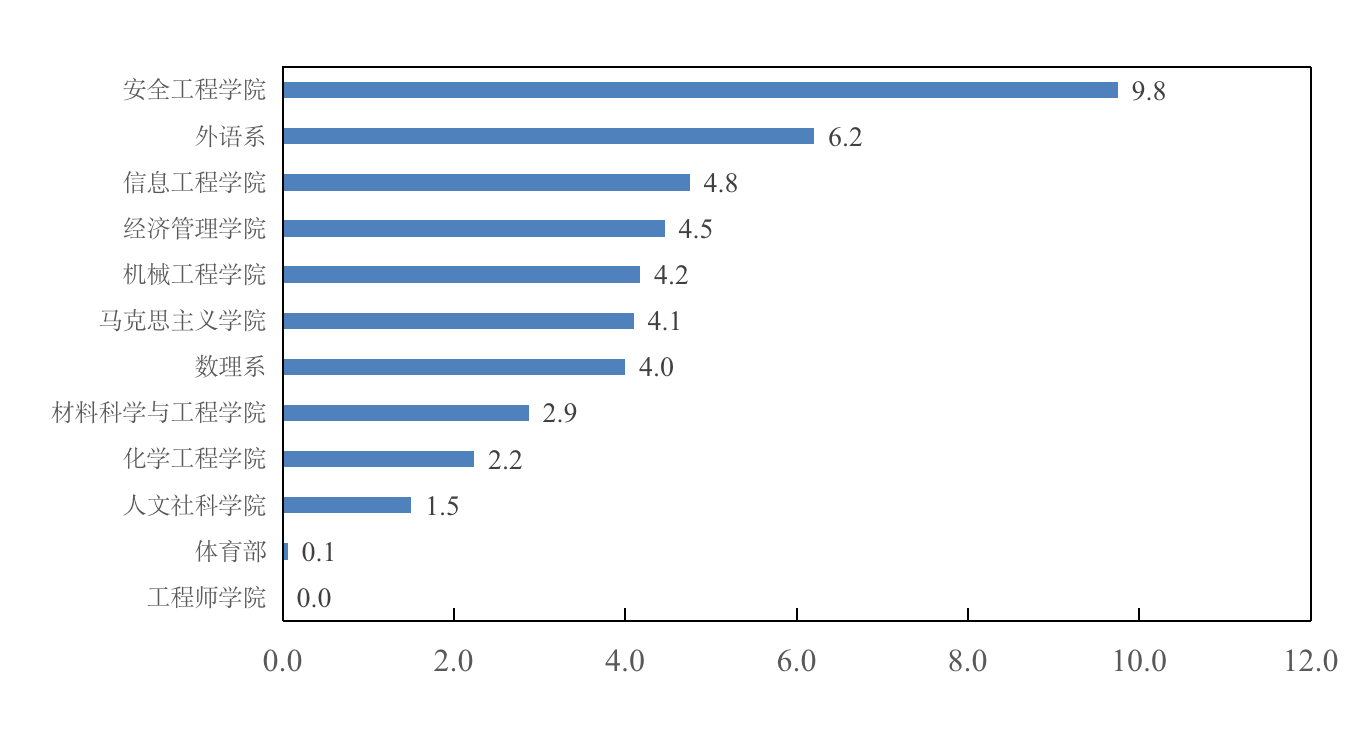 上周各教学院（系）的
课均新发布资源在0.9-17.9之间
全校平均每门云班课新发布资源数4.4
第十五周各教学院（系）的
课均新发布资源在0-9.8之间
全校平均每门云班课新发布资源数3.7
全校云班课发布资源数量TOP10
02.
班课资源统计
第十五周全校云班课新开展教学活动类型分布
03.
班课教学活动统计
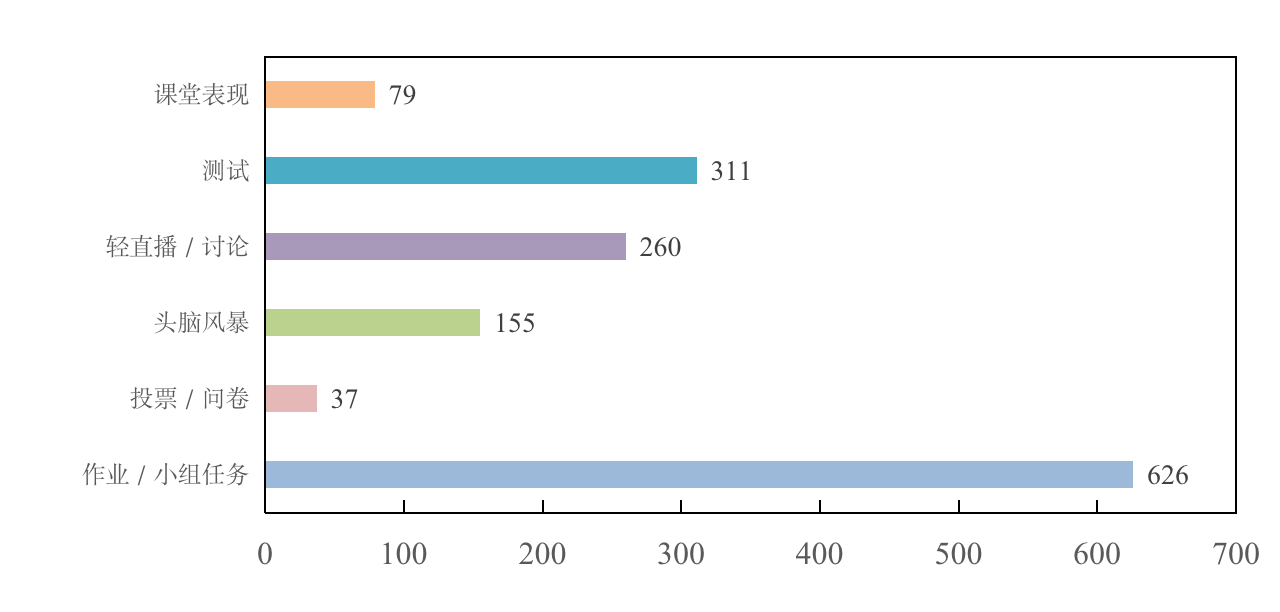 2019-2020学年春季学期第十五周
全校云班课新开展教学活动1468项
较上周减少206项
环比降低12%
第十五周各教学院（系）云班课新开展教学活动数统计
03.
班课教学活动统计
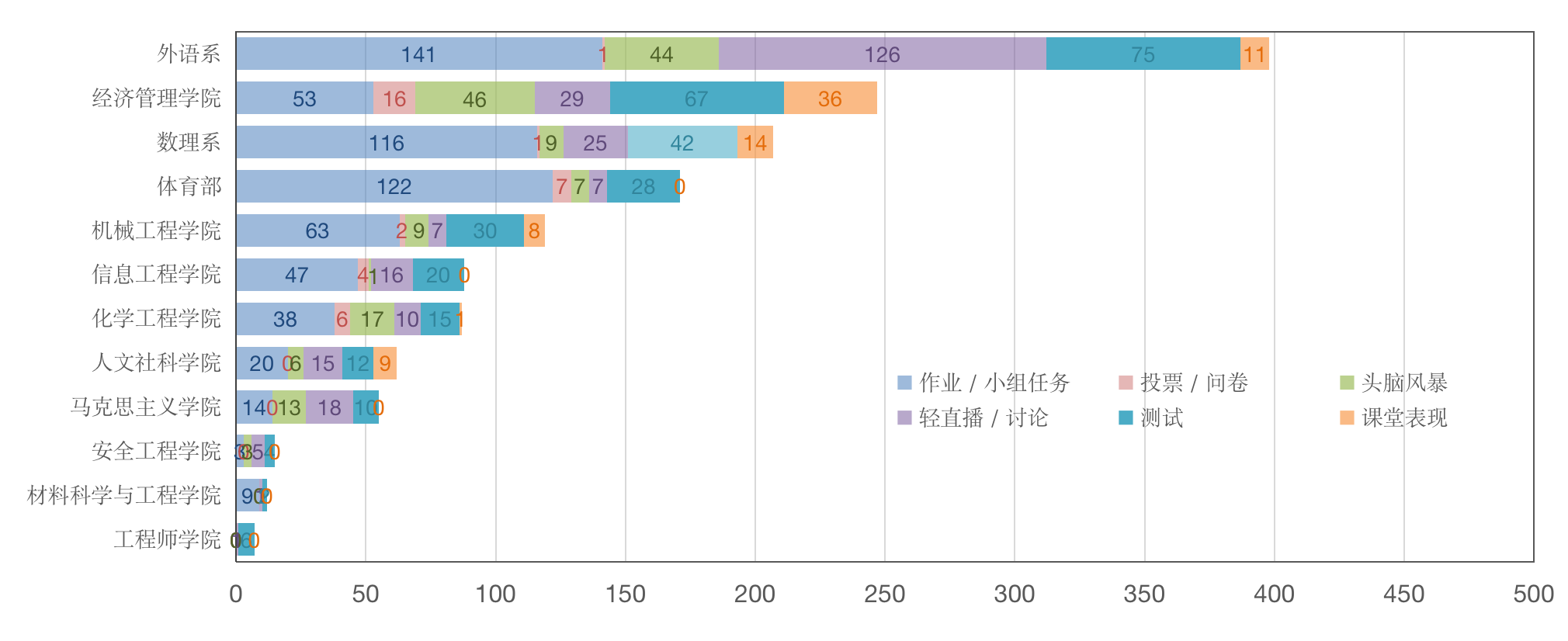 第十五周各教学院（系）平均每门云班课新开展教学活动数统计
03.
班课教学活动统计
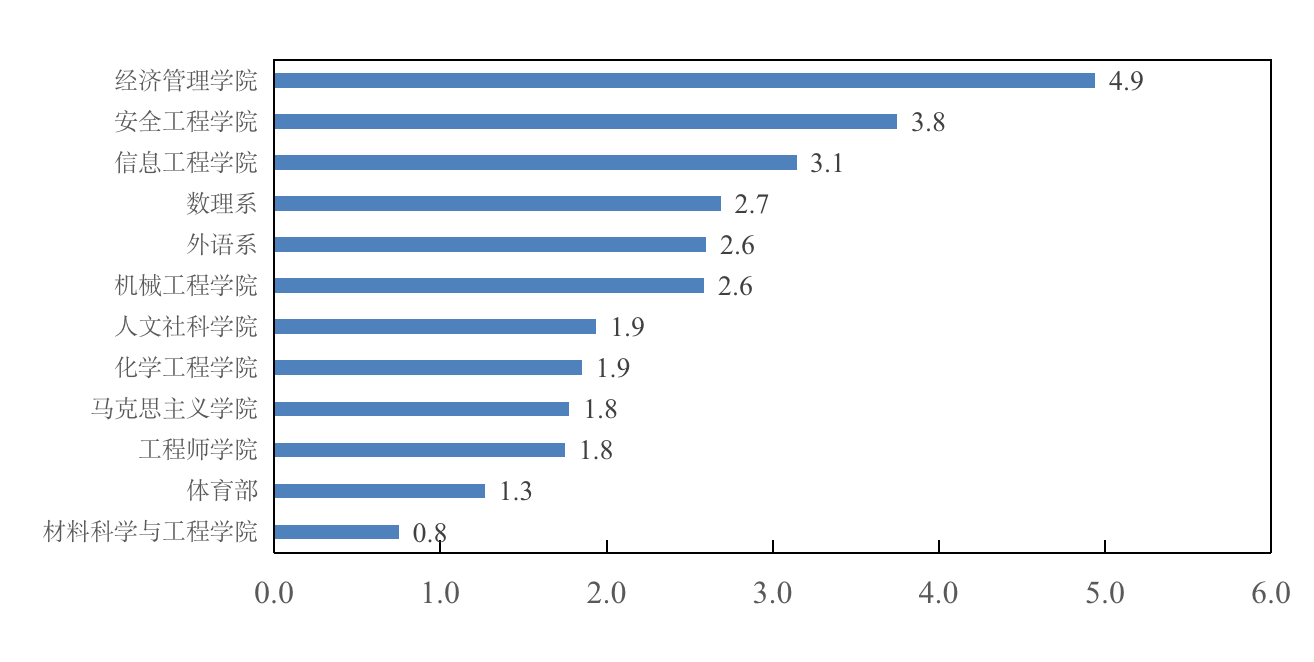 上周各教学院（系）的
课均新开展活动在1.3-13之间
全校平均每门云班课新开展活动数3.4

第十五周各教学院（系）的
课均新开展活动在0.8-4.9之间
全校平均每门云班课新开展活动数2.4
全校云班课开展教学活动数量TOP10
03.
班课教学活动统计
各教学院（系）云班课试题库总体数量统计
04.
班课试题统计
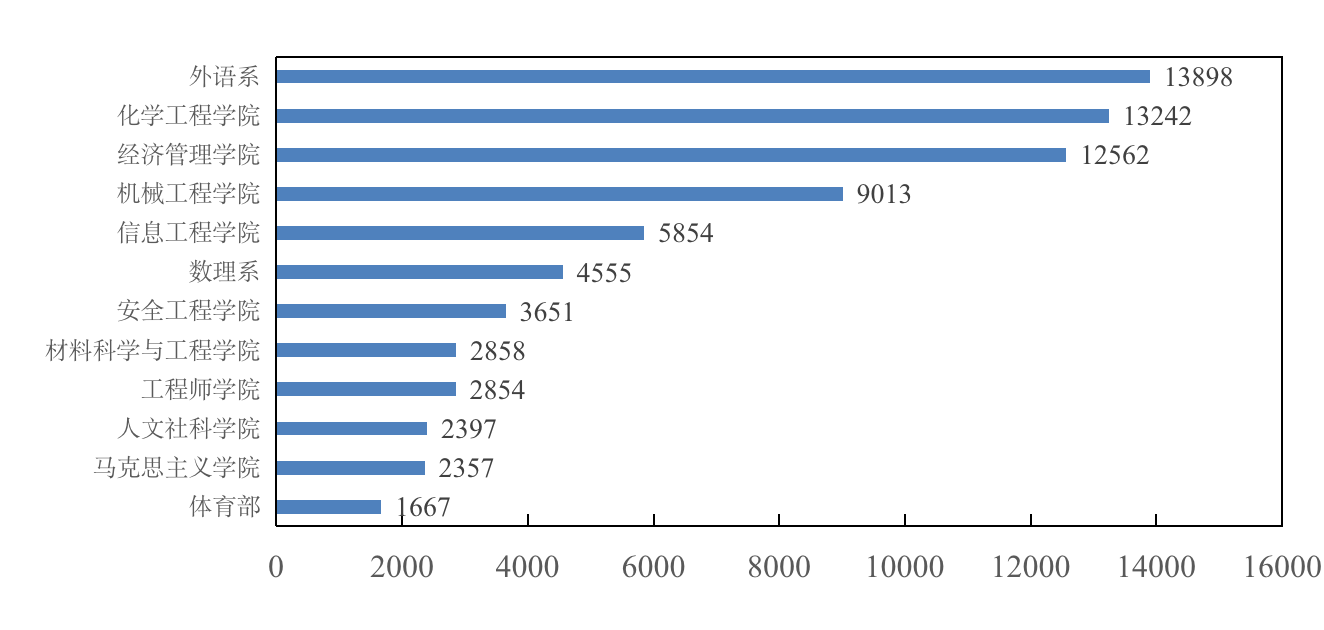 全校云班课试题库
试题总量为74908个
第十五周各教学院（系）云班课新发布试题数量统计
04.
班课试题统计
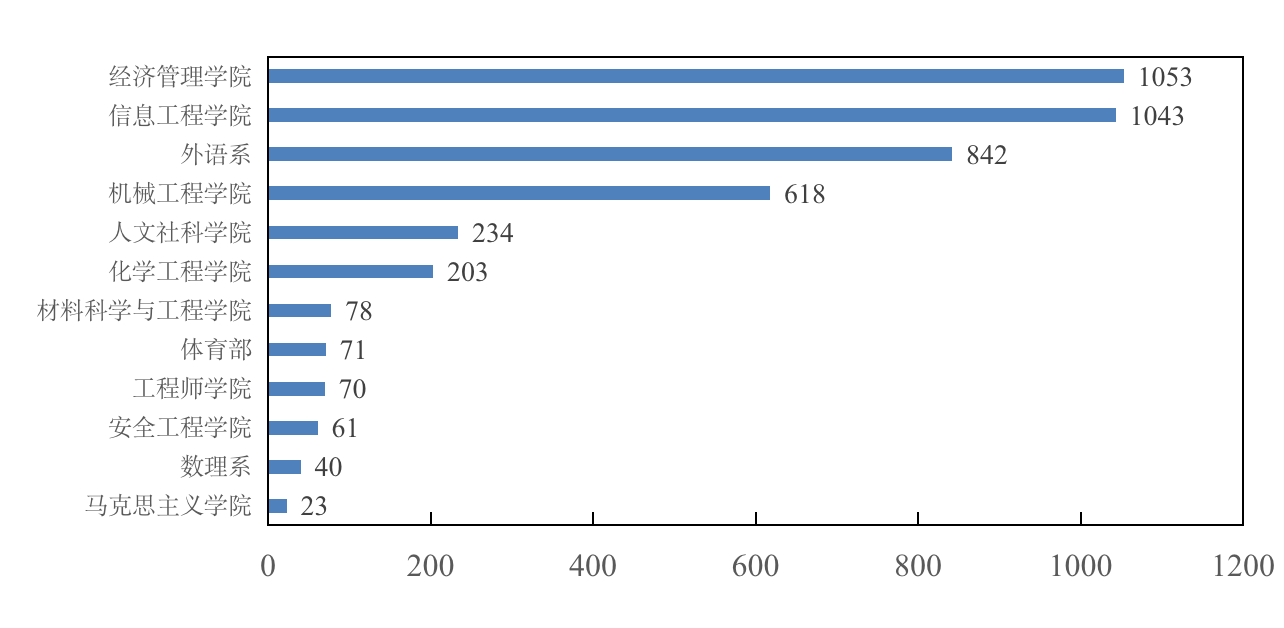 2019-2020学年春季学期第十五周
全校云班课新发布试题4336个
较上周增加1053个
环比增长32%
第十五周各教学院（系）平均每门云班课新发布试题数量统计
04.
班课试题统计
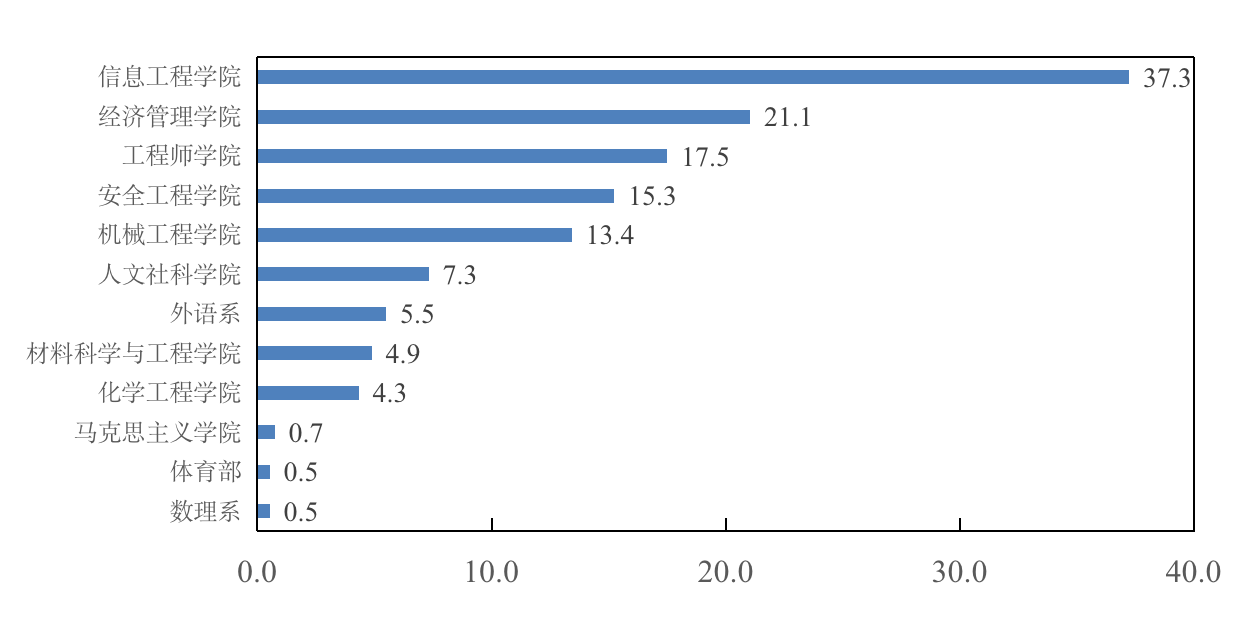 上周各教学院（系）的
课均新发布试题在0.3-60之间
全校平均每门云班课新发布试题数9.9

第十五周各教学院（系）的
课均新发布试题在0.5-37.3之间
全校平均每门云班课新发布试题数10.7
05.
班课活跃指数
第十五周各教学院（系）班课活跃指数
05.
班课活跃指数
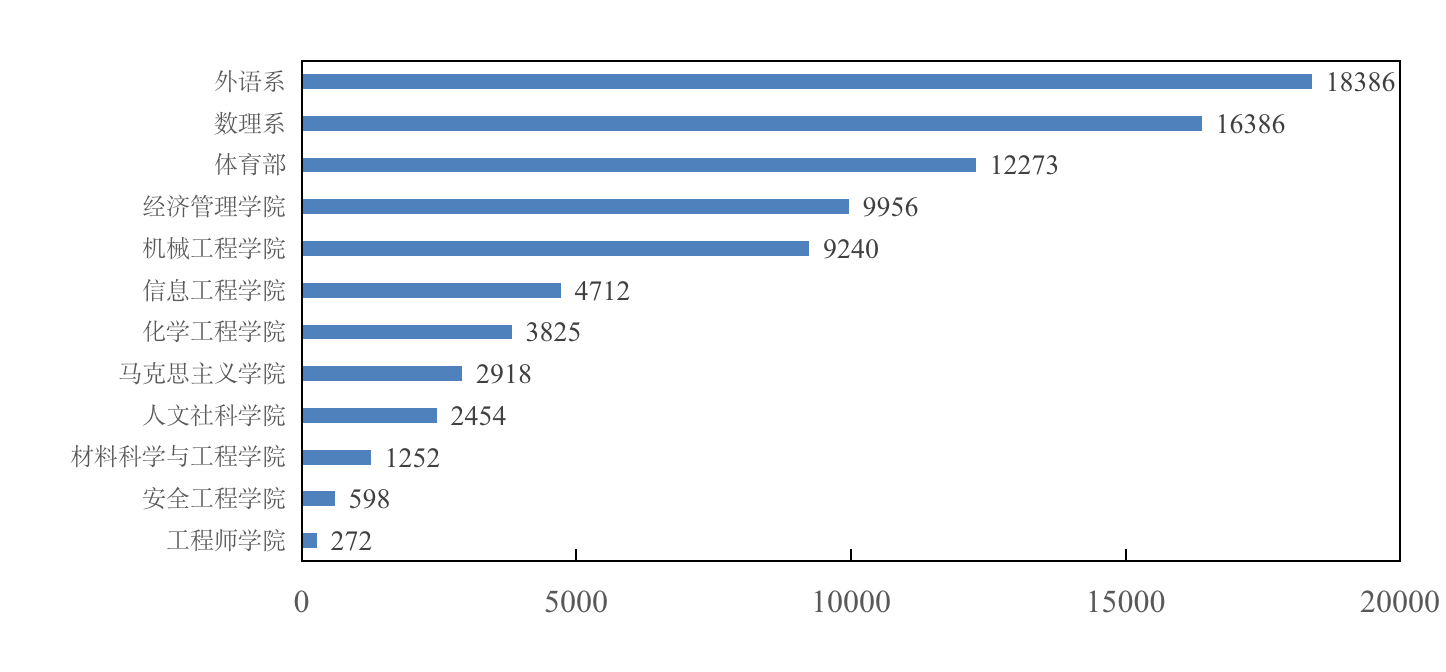 第十五周各教学院（系）平均每门云班课活跃指数
05.
班课活跃指数
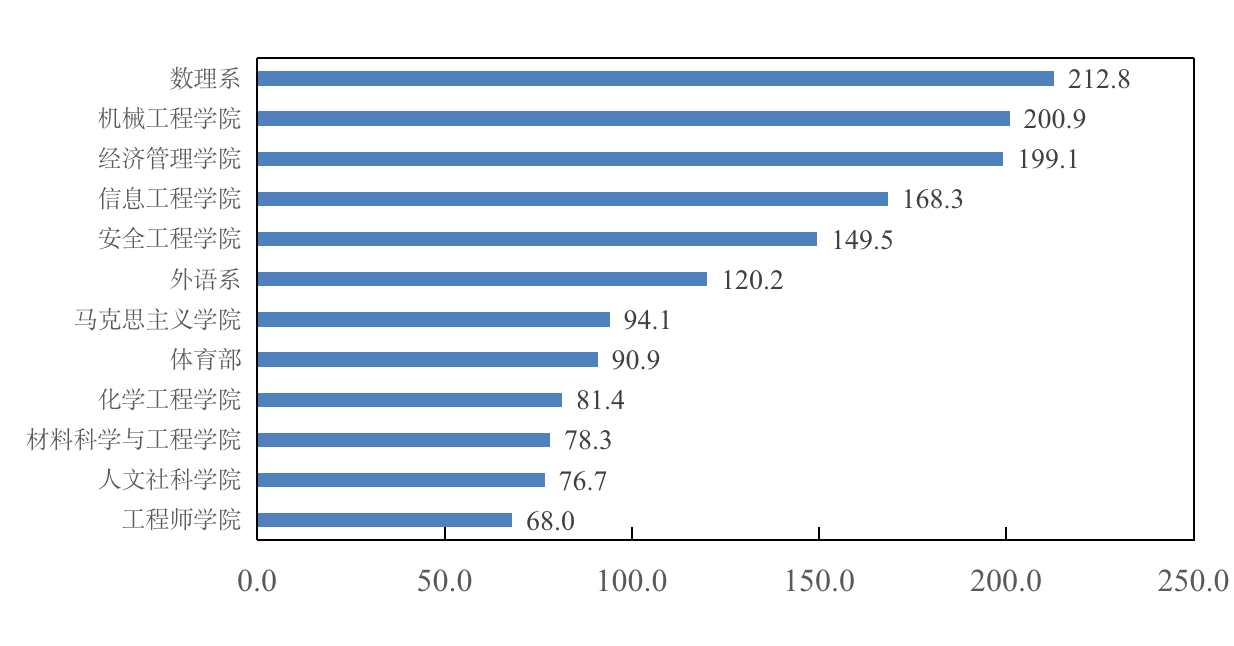 上周各教学院（系）的
课均活跃指数在76.3-275之间
全校平均每门云班课活跃指数142
第十五周各教学院（系）的
课均活跃指数在68-212.8之间
全校平均每门云班课活跃指数128
全校云班课活跃指数TOP10
05.
班课活跃指数
第十五周领导干部和同行教师评教情况
06.
教学检查情况
5月25日至5月30日，学校领导、处级领导干部和同行教师通过登录云教学管理平台查阅教学资料、检查教学活动，及在线听课，对我校第十五周在线课程的日常教学情况进行了检查，在线课程教学总体情况良好，教学秩序井然有序。
第十五周被检查的44门次课中
06.
教学检查情况
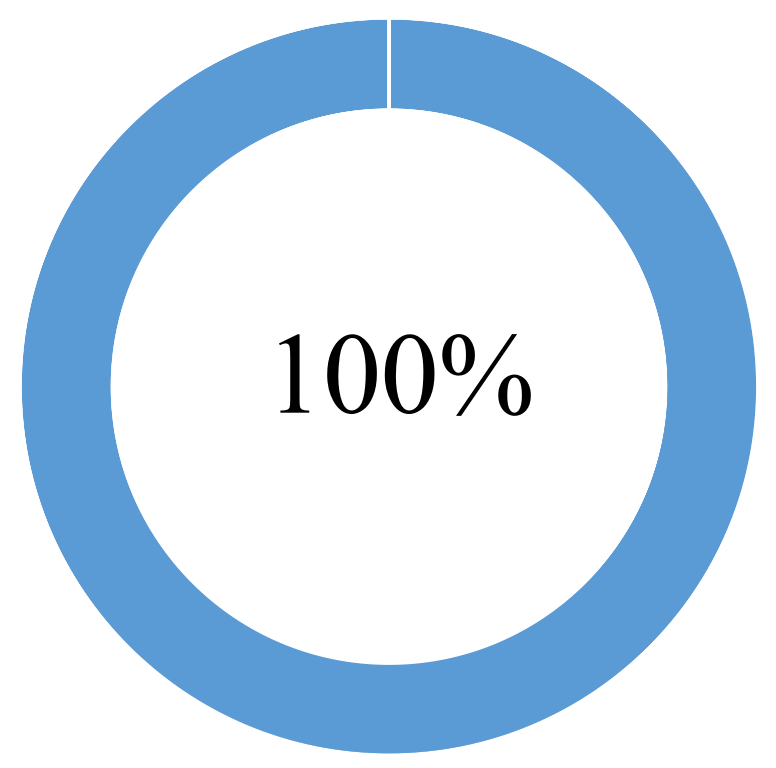 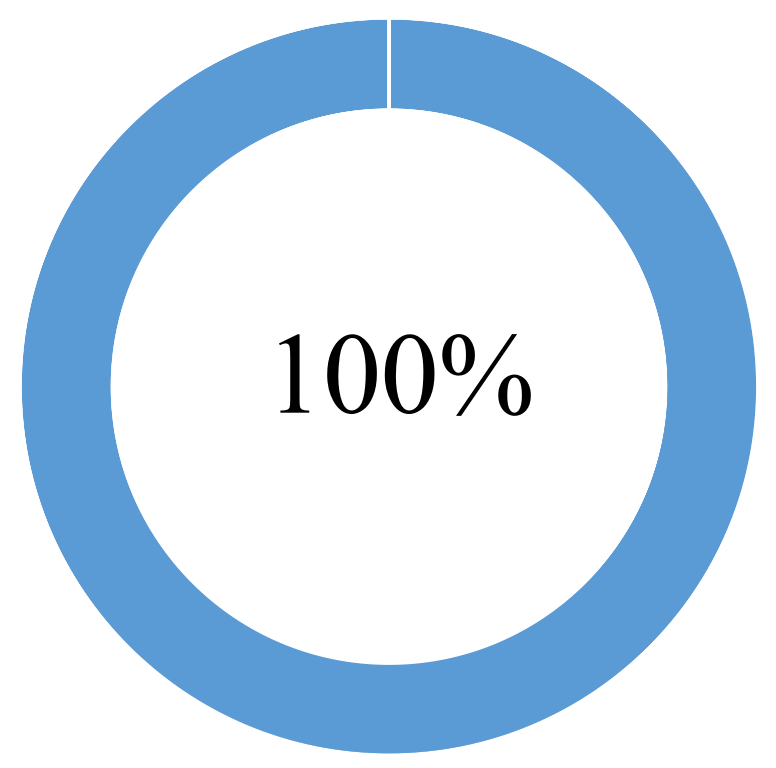 100%的课程教学资源充实，内容丰富，能够满足学生学习需求
100%的课程教学设计合理，能有效利用在线资源开展答疑/讨论、头脑风暴、投票/问卷等教学活动
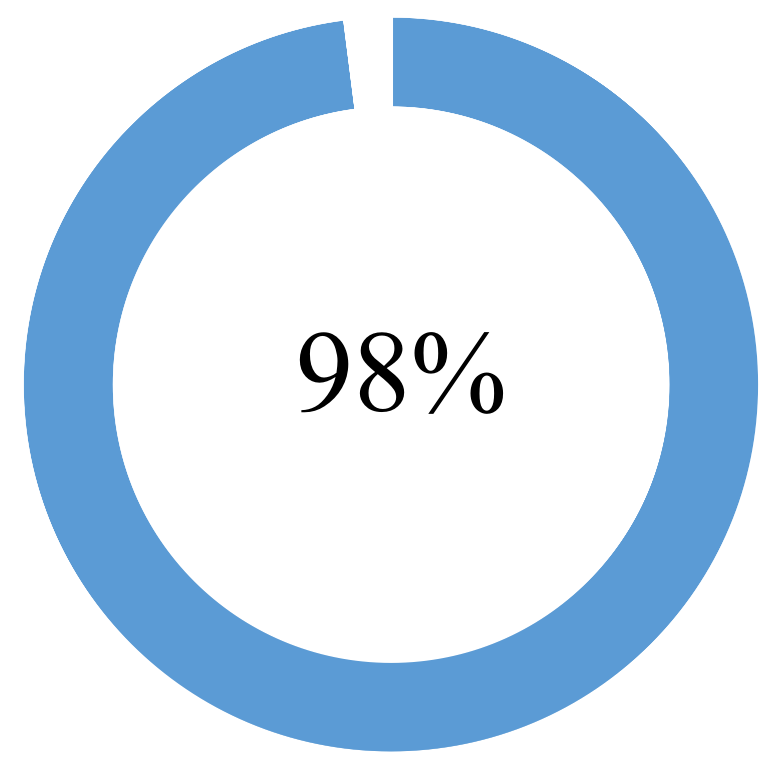 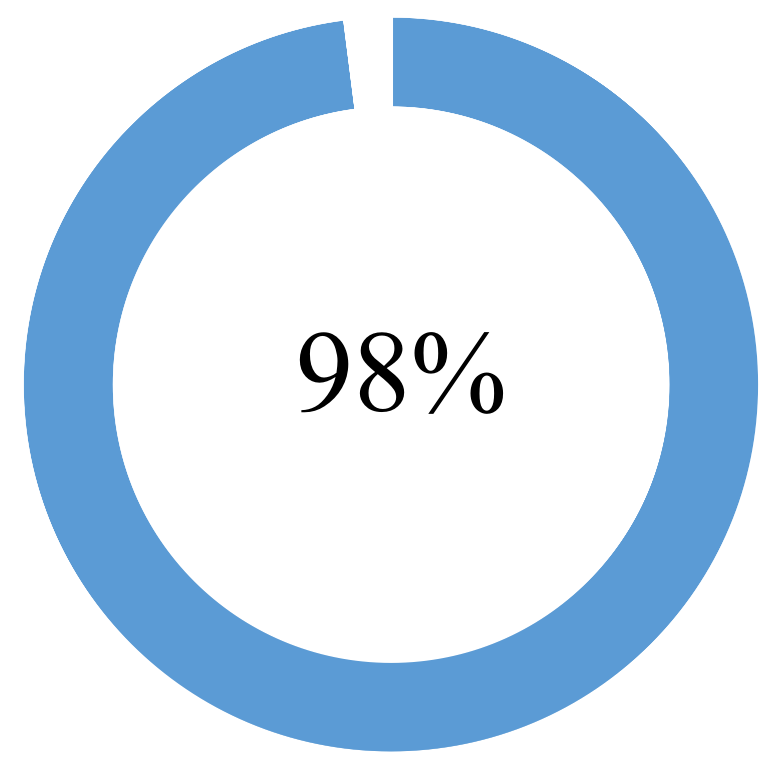 98%的课程较好地开展了形成性评价且学生出勤率及资源查阅率高，教学活动参与度好
98%的课程线上教学要求明确，教学任务安排适当，教学内容得当，能准确把握课程重点和难点
评教反映的优势与不足
06.
教学检查情况
谢 谢 ！